Detecting regional patterns of changing CO2 flux in Alaska
Objective: With rapid changes in climate and seasonal amplitude of CO2 in the Arctic, it is critical that we detect and quantify underlying processes controlling the changing amplitude of CO2. We use satellite and airborne observations of atmospheric CO2 with climatically forced CO2 flux simulations to assess detectability of Alaskan carbon cycle signals as future warming evolves.
Significance: Dramatic warming in the Arctic has led to increased plant carbon uptake during the growing season; however, microbial soil carbon decomposition during the long cold season may offset summer uptake. We show that current airborne and satellite measurements of atmospheric CO2 can accurately quantify summer uptake but are insufficient to detect regional changes in cold season emissions. As permafrost thaw and cold season emissions increases, strategies focused on year-round vertical profiles and improved spatial sampling will be needed to track carbon balance changes.
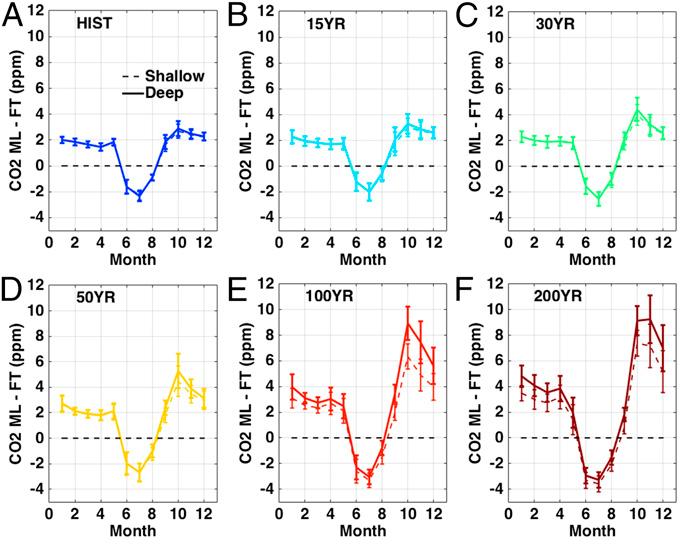 Fig. 1: CO2 seasonal cycle changes in Alaska for permafrost carbon emission scenarios. CO2 vertical gradient (surface – free troposphere) for permafrost thaw scenario experiments with pan-Arctic fluxes turned on.
Parazoo, N.C., C. Sweeney, R. Commane, S. Wofsy, C. Koven, D. Lawrence, J. Lindaas, R. Chang, and C.E. Miller, 2016: Detecting patterns of changing carbon flux in Alaska using airborne and satellite observations. PNAS, 113, 7733-7738, doi: 10.1073/pnas.1601085113.